Does CCTV help police solve crime?
Presentation to the Applied Research in Crime and Justice Conference
Anthony Morgan, Christopher Dowling, Alexandra Gannoni & Penny Jorna
Australian Institute of Criminology
14 February 2019
Perceived impact of local council CCTVMean scores for impact (1=no impact & 10=significant impact)
2
How does CCTV help in police investigations?
Based on UK research on public transport:
Footage available in half of all cases
Footage useful in two-thirds of cases where it was available (Ashby 2017)

Based on Swedish research in city centres:
Police sought access for one in eight incidents
Footage useful in one in four cases (Kindgren & Marklund 2014)
3
Our research questions
How often do police request CCTV footage from cameras located in public areas?
What factors influence the likelihood that police will request CCTV footage?
Why do police request CCTV footage and how do they use the footage provided to them?
What impact does CCTV footage have on clearance outcomes?
4
Study 1
Study 2
Study 3
Interviews with investigators from 146 randomly selected incidents where footage had been requested
Compares matched cases with and without CCTV footage requests using linked data on crime clearance outcomes
Analysis of 10,000 police requests for CCTV footage from the rail network in 2014 (+ security incident data)
5
By Hugh Llewelyn from Keynsham, UK;cropped and adjusted by uploader EurovisionNim - H22, CC BY-SA 2.0, https://commons.wikimedia.org/w/index.php?curid=54970057
Police requests for NSW rail network CCTV footage
59
percent of all requests were received from police
6,324
requests for footage were made by police in 2014
78
percent related to crime, criminal justice and ASB
14
requests per day from police for criminal investigations
What factors are associated with a higher number of requests?
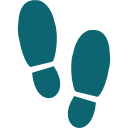 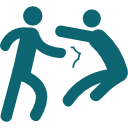 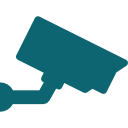 Incidents
Footfall
Cameras
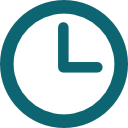 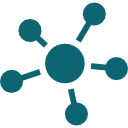 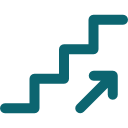 Interchange
Accessibility
Elevation
What factors are associated with a higher number of requests?
Zero-inflated negative binomial regression model predicting number of requests per station (Incident rate ratios; n=303)
↑ 100%
↑ 11%
↑ 5%
↓ 2%
χ2(4)=223.59, p<0.001; McFadden’s Adjusted R2 0.234
Is there a relationship between station characteristics and the number of requests?
Zero-inflated negative binomial regression model predicting number of requests per station, metropolitan stations only (incident rate ratios; n=172)
↑ 39%
↑ 32%
↑ 8%
χ2(6)=154.93, p<0.001; McFadden’s Adjusted R2 0.213
Why do police request CCTV footage? (n=136)
How do police use CCTV footage? (n=136)
87%
of investigators  used the footage in some way
62%
of investigators used the footage for its intended purpose
46%
of investigators used the footage to identify (or confirm identity) a suspect
of investigators rated the footage as ‘useful’ or ‘very useful’
71%
What impact does CCTV footage have on clearance rates?
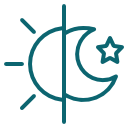 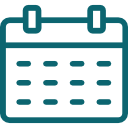 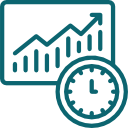 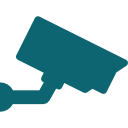 Footage
Time of day
Day of week
Peak period
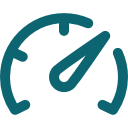 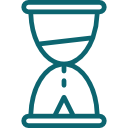 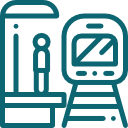 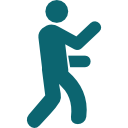 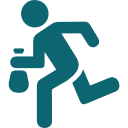 Location
Severity
Offence type
Time window
What impact does CCTV footage have on clearance rates?
What impact does CCTV footage have on clearance rates?
Predicted clearance rates for treatment and control groups
What impact does CCTV footage have on clearance rates?
Predicted clearance rates for treatment and control groups, by principal offence type (footage requested vs not requested)
Summary of findings
Rail network CCTV footage is frequently requested by police for the purpose of criminal investigations
Number of security incidents, number of cameras and passenger footfall predictors of the number of requests
Station design and presence of other forms of surveillance may be important
17
Summary of findings
Footage is used by police for its intended purpose in around two-thirds of cases where it’s available
Availability of footage associated with increased likelihood of offender being proceeded against
Access to footage is not equally beneficial for all offence types
18
What does this mean?
CCTV systems should be targeted at locations where there is a higher concentration of incidents
But, focus on those incidents more likely to result in requests from police, or where police are more likely to benefit
Particularly in those locations where other forms of surveillance are less likely 
Need to find ways to ensure police have timely access to footage of criminal incidents 
Access to footage for investigative purposes requires resources, cooperation and systems
19
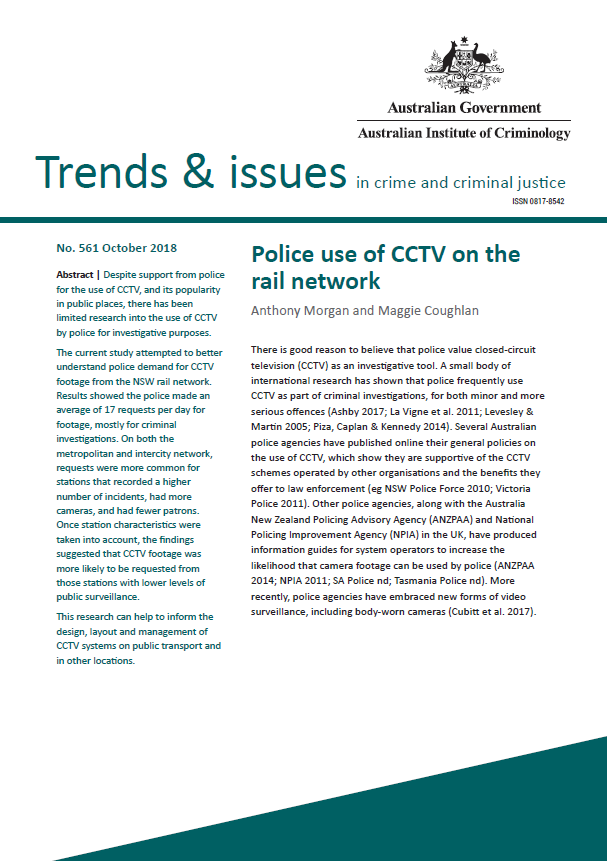 www.aic.gov.au
20
Anthony Morgan
anthony.morgan@aic.gov.au
(02) 6268 7472